Latent Variable Models
CS771: Introduction to Machine Learning
Nisheeth
Coin toss example
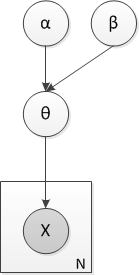 Say you toss a coin N times
You want to figure out its bias
Bayesian approach
Find the generative model
Each toss ~ Bern(θ)
θ ~ Beta(α,β)
Draw the generative model in plate notation
Plate notation
Random variables as circles
Parameters, fixed values as squares
Repetitions of conditional probability structures as rectangular ‘plates’
Switch conditioning as squiggles
Random variables observed in practice are shaded
4
Generative Models with Latent Variables
5
Generative Models with Latent Variables
Need probability distributions on both
6
An Example of a Generative LVM
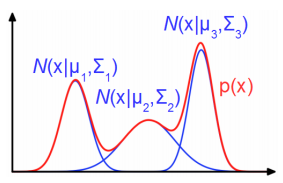 The likelihood distributions
7
Parameter Estimation for Generative LVM
EM is pretty much like ALT-OPT but with soft/expected values of the latent variables
8
Parameter Estimation for Generative LVM
9
Another Example of a Gen. LVM
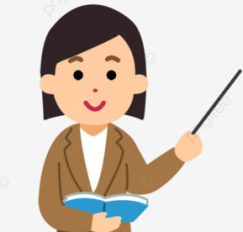 Added Gaussian noise just like probabilistic linear regression
10
Generative Models and Generative Stories